4.1 Les droites (suite)
4.2 LEs plans
Cours 11
Au dernier cours, nous avons vu
L’équation vectorielle et l’équation normale d’une droite dans le plan.
L’équation vectorielle d’une droite dans l’espace.
La distance d’un point à une droite.
La distance entre deux droites.
Les diverses équations qui décrivent un plan.
L’intersection de deux plans.
L’angle entre deux plans.
La distance d’un point à un plan.
Distance entre deux droites dans
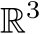 Ouin... un peu moins simple!
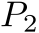 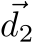 Pour que deux droites ne se touchent pas, il faut qu’elles habitent 
dans deux plans parallèles.
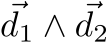 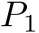 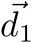 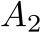 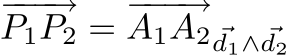 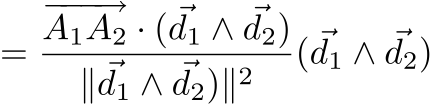 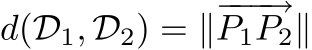 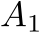 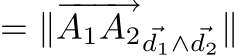 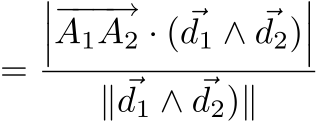 Faites les exercices suivants
p. 142 # 13 à 19
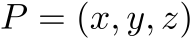 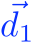 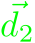 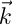 Dans l’espace, pour décrire un plan, il faut
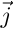 et deux vecteurs.
un point
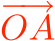 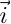 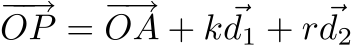 où les vecteurs     et    sont des vecteurs directeurs du plan.
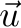 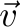 L’équation vectorielle d’un plan     est donnée par:
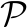 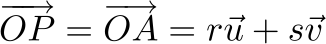 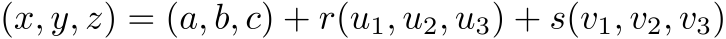 Paramètres
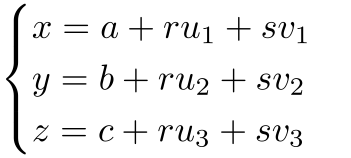 d’où on tire les équations 
paramétriques.
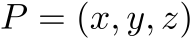 et un point    du plan
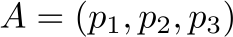 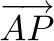 le vecteur
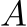 Si on connaît un vecteur normal au plan
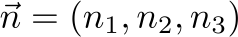 alors, on a que pour tous les autres points du plan,
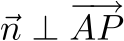 et donc
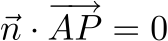 d’où
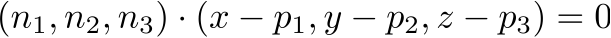 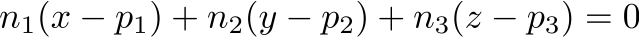 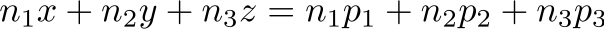 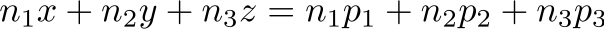 On nomme cette équation l’équation normale du plan.
On la note habituellement sous la forme suivante:
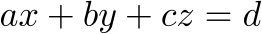 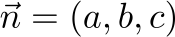 L’avantage de cette équation est qu’on y lit directement 
un vecteur normal.
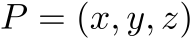 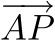 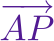 et
sont coplanaires.
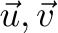 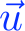 On peut aussi décrire le plan par le fait que
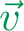 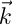 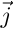 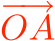 Ça nous redonne l’équation normale du plan.
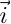 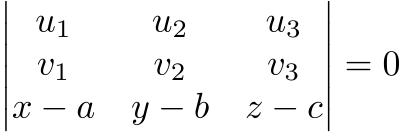 Faites les exercices suivants
p.149, # 1 à 4
Devoir:
p. 152, # 1 à 10